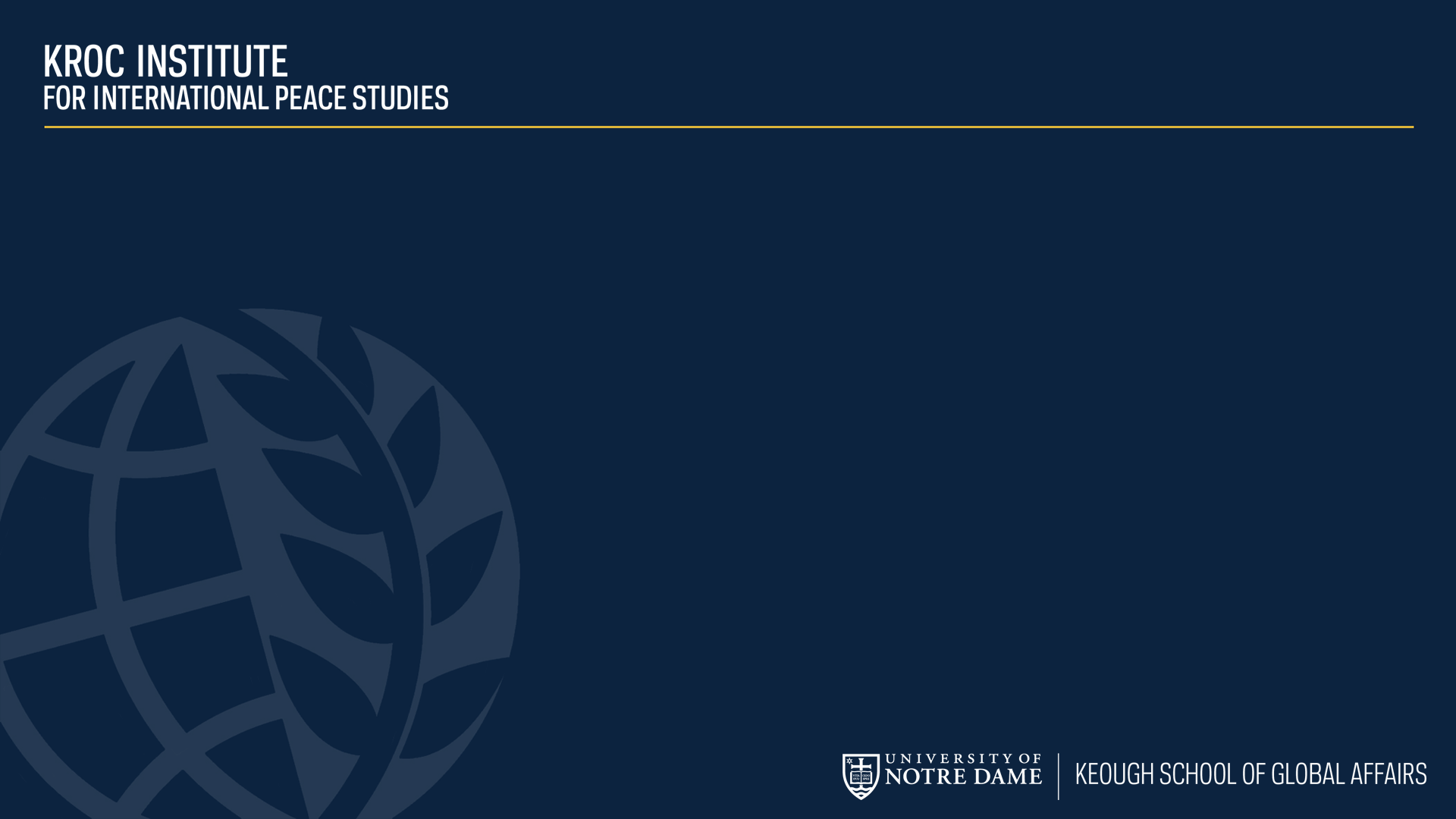 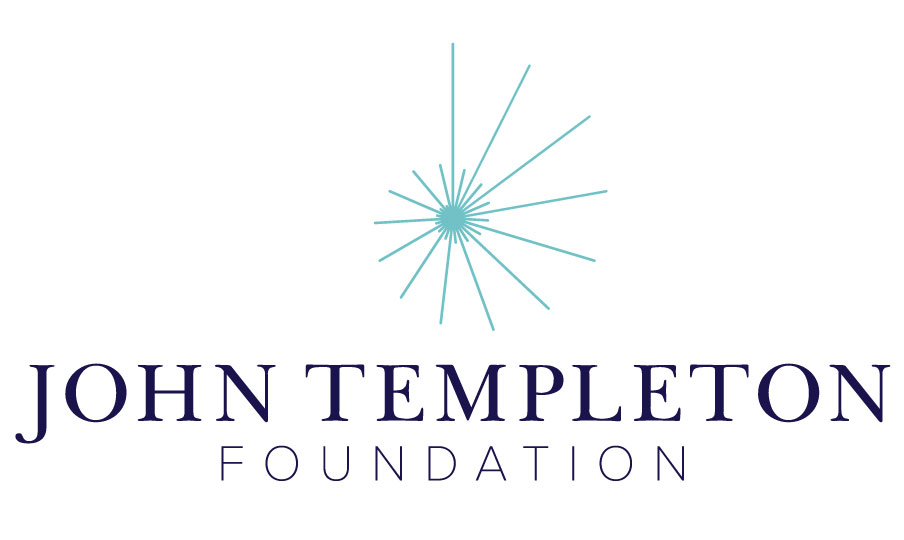 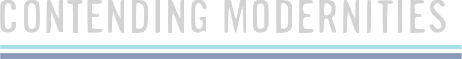 3.2 The Philosophy of Science
Madrasa Discourses
Module 3: Scientific and Theological Worldviews
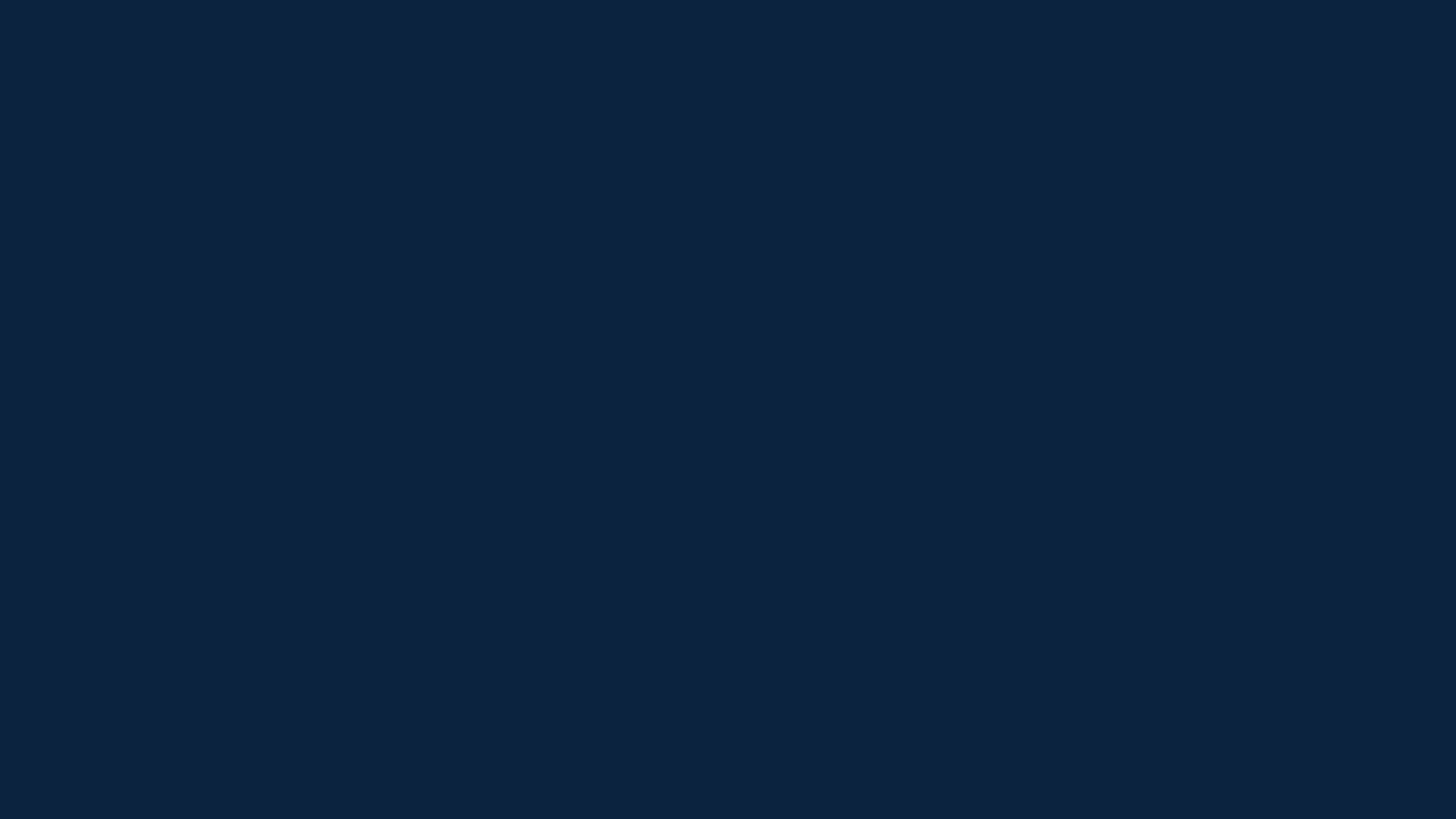 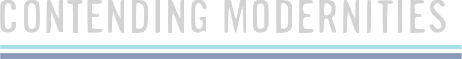 3.2 Summary
The main questions in the philosophy of science deal with the nature of knowledge and truth, the idea of progress, the scientific method, the laws of scientific change, and the line of demarcation between what is to be considered “science” as opposed to non-science and pseudoscience. This section systematically explores these questions and invites us to consider the connection between them and religious thought.
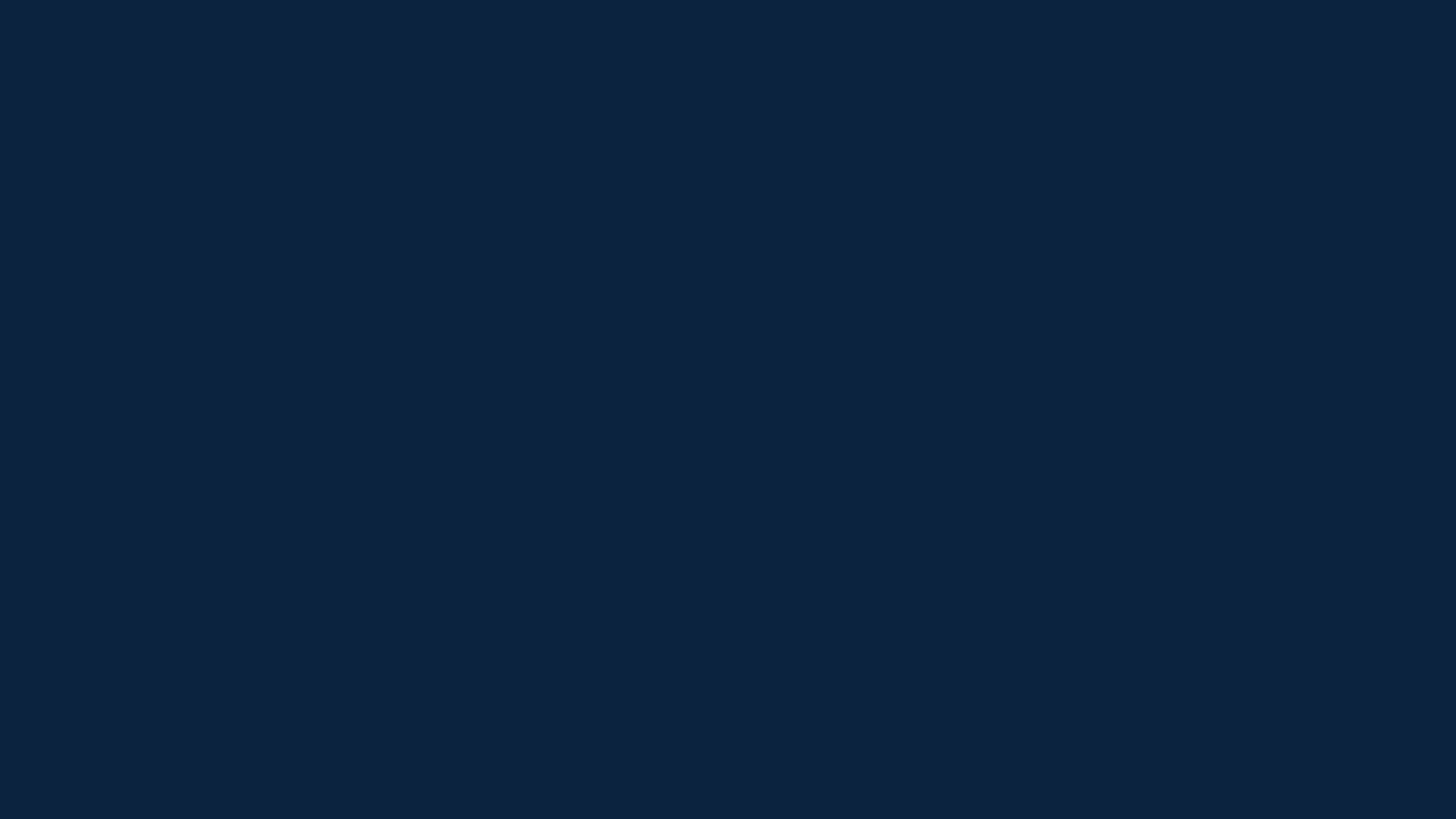 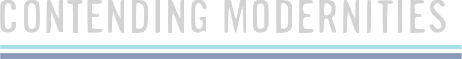 3.2 Big Questions
Is there such a thing as absolute knowledge or certainty in scientific knowledge?
What is the scientific method?
Why does that which we consider science change over time, both in content and in method? 
Are there laws that govern scientific change?
Does scientific progress bring us closer toward objective truth about material reality?